TAHAP-TAHAP PERUMUSAN KEBIJAKAN
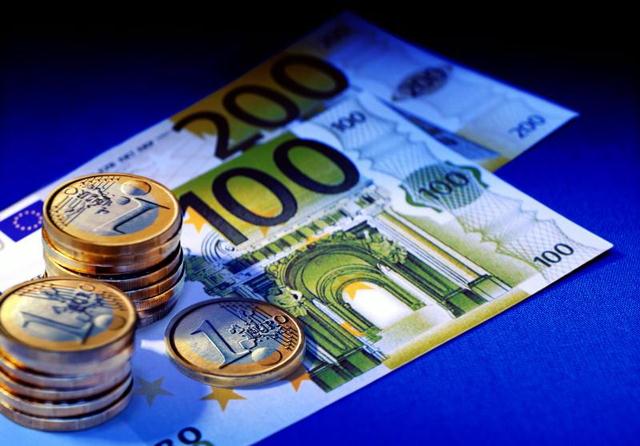 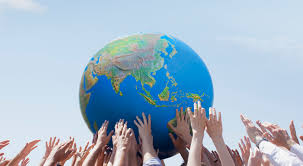 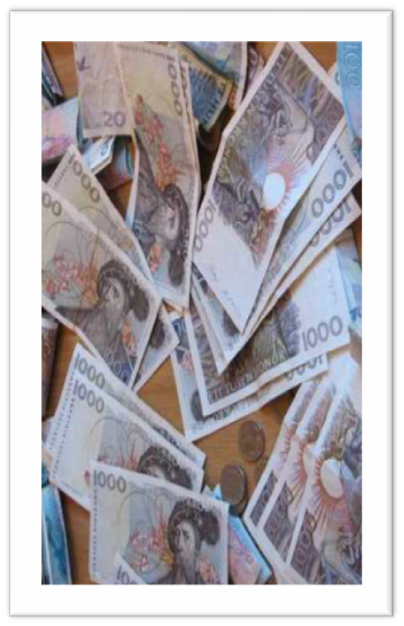 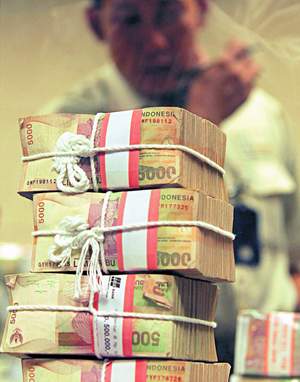 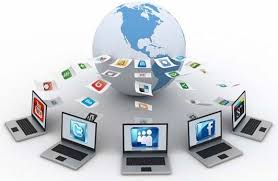 Pengantar
Suatu keputusan kebijakan mencakup tindakan oleh seorang pejabat atau lembaga resmi untuk menyetujui, mengubah, atau menolak suatu alternatif kebijakanyang dipilih
Dalam bentuknya yang positif, keputusan kebijakan bisa berupa penetapan undang-undang atau dikeluarkannya perintah-perintah eksekutif
Tahap keputusan kebijakan bukan merupakan pemilihan dari berbagai alternatif kebijakan, melainkan tindakan tentang apa yang boleh dipilih
Pilihan-pilihan tersebut disebut sebagai alternatif kebijakan yang dipilih, yang menurut pendukung tindakan tersebut dapat disetujui
Pada saat proses kebijakan bergerak ke arah proses pembutan keputusan, maka beberapa usul akan diterima sedangkan usul-usul yang lain akan ditolak  dan usul-usul yang lain akan dipersempit
Pengantar
Pada tahapan ini perbedaan pendapat akan dipersempit dan tawar menawar akan terjadi hingga akhirnya dalam beberapa hal, keputusan kebijakan hanya merupakan formalitas
Meskipun perumusan kebijakan melibatkan individu dan aktor swasta, wewenang formal tetap berada pada pejabat-pejabat pemerintah (eksekutif, legislatif, yudikatif)
Dalam sistem politik demokratis, tugas membuat keputusan-keputusan kebijakan berkaitan erat dengan lembaga legislatif Yang dianggap sebagai representasi dari rakyat pemilih
Keputusan yang diformulasikan oleh lembaga legislatif biasanya diterima secara sah dan karena itu mengikat pada semua orang yang bersangkutan
Keputusan yang dibuat oleh lembaga negara dianggap mempunyai keabsahan, demikian pula keputusan yang diambil oleh pejabat negara/pemerintah dianggap sah karena pejabat tersebut memiliki kewenangan atau otoritas
Perumusan Kebijakan
Tahapan Perumusan Kebijakan
Perumusan Masalah (Defining Problem)
Agenda Kebijakan
Pemilihan Alternatif Kebijakan Untuk Memecahkan Masalah
Penetapan Kebijakan
Perumusan Masalah
Mengenali dan merumuskan maslah merupakan langkah yang paing fundamental dalam perumusan kebijakan
Untuk dapat merumuskan kebijakan dengan baik, maka masalah-masalah publik harus dikenali dan didefinisikan denganbaik pula
Kebijakan publik pada dasarnya dibuat untuk memecahkan masalah yang ada dalam masyarakat
Oleh karena itu, seberapa besar kontribusi yang diberikan oleh kebijakan publik dalam menyelesaikan masalah-masalah dalam masyarakat menjadi pertanyaan yang menarik dalam evaluasi kebijakan publik
Agenda Kebijakan
Tidak semua masalah publik akan masuk ke dalam agenda kebijakan
Masalah-masalah tersebut saling berkompetisi antara satu dengan yang lain
Hanya masalah-masalah tertentu yang pada akhirnya akan masuk ke dalam agenda kebijakan
Suatu masalah untuk masuk ke dalam agenda kebijakan harus memenuhi syarat-syarat tertentu, seperti misalnya apakah masalah tersebut mempunyai dampak yang besar bagi masyarakat dan membutuhkan penanganan yang harus segera dilakukan?
Masalah publik yang telah masuk ke dalam agenda kebijakan akan dibahas oleh para perumus kebijakan (eksekutif, legislatif, yudikatif)
Masalah-masalah tersebut dibahas berdasarkan tingkat urgensinya untuk segera diselesaikan
Pemilihan Alternatif Kebijakan Untuk Pemecahan Masalah
Setelah masalah-masalah publik didefinisikan dengan baik dan para perumus kebijakan sepakat untuk memasukkan masalah tersebut ke dalam agenda kebijakan, maka langkah selanjutnya adalah membuat pemecahan masalah
Di sini para perumus kebijakan akan berhadapan dengan alternatif-alternatif pilihan kebijakan yang dapat diambil untuk memecahkan maslah tersebut
Pada tahapan ini para perumus kebijakan akan dihadapkan pada pertarungan kepentingan antar berbagai aktor yang terlibat dalam perumusan kebijakan
Pilihan-pilihan kebijakan yang muncul akan didasarkan pada kompromi dan negosiasi yang terjadi antar aktor yang berkepentingan dalam pembuatan kebijakan tersebut
Penetapan Kebijakan
Setelah salah satu dari sekian alternatif kebijakan diputuskan diambil sebagai cara untuk memecahkan masalah kebijakan, maka tahap paling akhir dalam pembentukan kebijakan adalah menetapkan kebijakan yang dipilih tersebut sehingga mempunyai kekuatan hukum yang mengikat
Alternatif kebijakan yang diambil pada dasarnya merupakan kompromi dari berbagai kelompok kepentingan yang terlibat dalam pembentukan kebijakan tersebut
Penetapan kebijakan dapat berbentuk berupa undang-undang, yurisprudensi, keputusan presiden, keputusan menteri, perda, pergub, perbup, dll
Model Rasional Komperhensif
Baik buruknya hasil yang akan dicapai dari perumusan kebijakan publik harus mendasarkan pada pemikiran yang rasional atau sesuai dengan kondisi yang dihadapi dan kemampuan yang dimiliki, analisis yang dilakukan harus memiliki data atau informasi yang lengkap, sehingga dalam analisisnya tidak memiliki cacat atau mencapai kesempurnaan tanpa kesalahan.
Proses PKP akan membuahkan dampak yang baik jika didasarkan pada proses pemikiran yang rasional yang didukung data dan informasi yang valid
Contoh kasus: 
Kenikan harga gula pasir di Semarang pada bulan Ramadhan  Operasi Pasar yang dilakukan oleh Pemprov Jawa Tengah
Model Inkremental
Model Inkremental tidak terlepas dari kritik terhadap model rasionalitas komprehensif yang dinilai tidak cocok lagi untuk menyelesaikan persoalan-persoalan publik. 
Model inkremental pada hakikatnya memandang kebijakan publik sebagai kelanjutan dari kegiatan-kegiatan yang telah dilakukan oleh pemerintah di masa lampau, dengan hanya melakukan perubahan-perubahan seperlunya.
Model inkremental ini untuk pertama kalinya dikembangkan oleh Charles E. Lindblom, sebagai kritik terhadap model rasional komprehensif dalam pembuatan kebijakan publik. 
Pendukung model ini menyatakan bahwa perubahan tambahan lebih cepat dari perubahan komprehensif bahwa potensi konflik jauh lebih rendah dibandingkan dengan perubahan radikal dan inkremental adaptasi kontribusi pada redefinisi kebijakan secara terus menerus. Model ini pada hakikatnya memandang kebijakan publik sebagai kelanjutan dari kegiatan-kegiatan yang telah dilakukan oleh pemerintah dimasa lampau, dengan melakukan perubahanperubahan seperlunya.
Model Inkremental
Memperhitungkan tingkat kemampuan para pembuat keputusan yang berbeda-beda. Secara umum dapat dikatakan, bahwa semakin besar kemampuan para pembuat keputusan dalam menganalisis dan mengimplementasikan keputusan-keputusan mereka, semakin besar dan semakin menyeluruh pengamatan yang dilakukan sehingga semakin efektif pembuatan keputusan tersebut. Etzioni menyatakan keputusan-keputusan fundamental dibuat dengan melakukan eksplorasi terhadap alternatif-alternatif utama yang dilihat oleh pengambil keputusan
Perbaikan kecil atas adanya tidak kesempurnaan
Mengatasi adanya konflik
Bersifat pragmatis, tidak diarahkan untuk mencari solusi yang terbaik
Winarno, B. (2007). Kebijakan publik: Teori dan proses. Yogyakarta: Media Pressindo.
Howlett & Ramesh. (1995). Studying Public Policy: Policy Cycles and Policy Subsystems. Oxford University Press.
Fischer, F., & Miller, G. J. (Eds.). (2006). Handbook of public policy analysis: theory, politics, and methods. crc Press.
REFERENSI/ SUMBER BACAAN